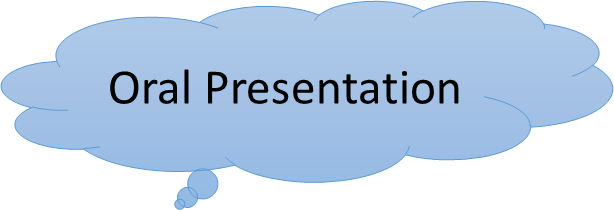 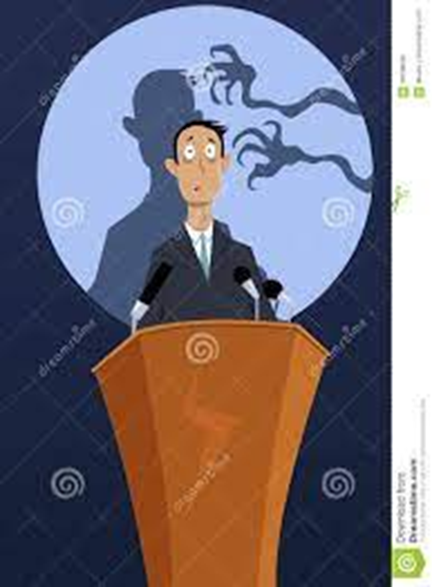 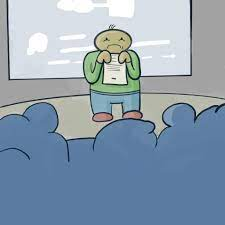 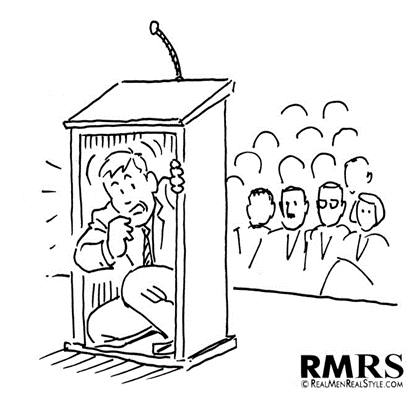 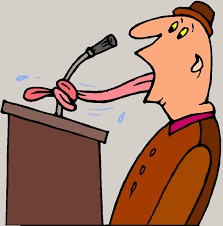 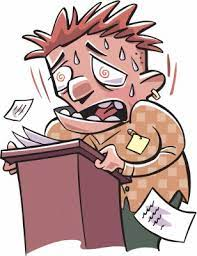 [Speaker Notes: Make a note on the slide saying ‘add pictures of anxious speakers’]
Oral presentation
This is how I feel:
My fears/worries/thoughts:
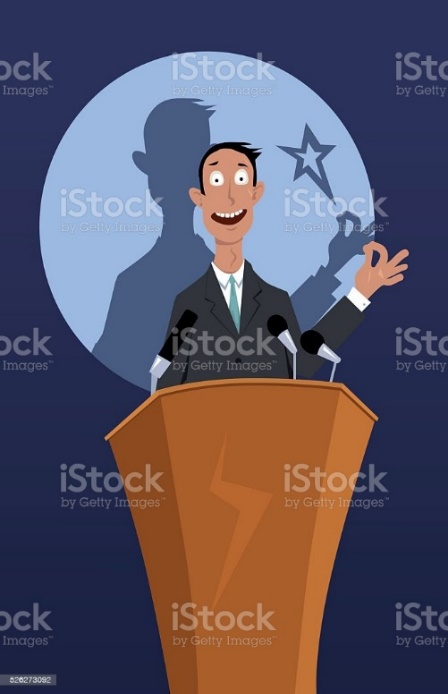 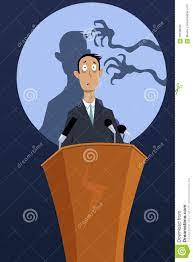 positive thoughts/ strategies
Fears/worries/negative thoughts
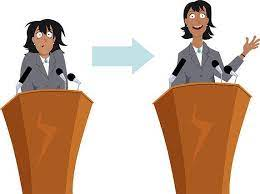 [Speaker Notes: Make note on slide ‘anxious speaker  (arrow) confident speaker]